Вчені - хіміки
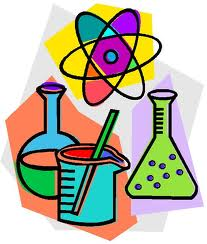 Хімія
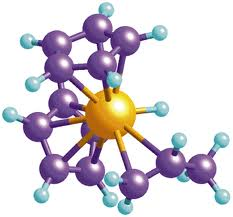 Хі́мія — одна з наук про природу, яка вивчає молекулярно-атомні перетворення речовин, тобто, при яких молекули одних речовин руйнуються, а на їх місці утворюються молекули інших речовин з новими властивостями.
Дмитро Іванович Менделєєв
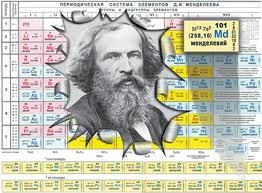 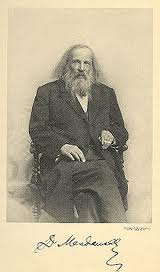 народився в лютому 1834 р. у місті Тобольську, у родині директора місцевої гімназії. З 1850 р. Помер він у лютому 1907 р. від запалення легень.
Олександр Михайлович Бутлеров
Олександр Михайлович Бутлеров народився 6 вересня 1828 р. у місті Чистополі Казанської губернії. Помер О. М. Бутлеров 17 серпня 1886 р.
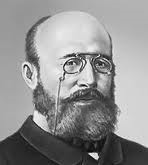 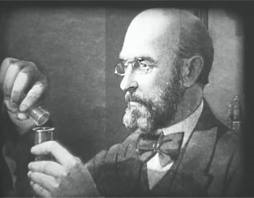 Горбачевський Іван Якович
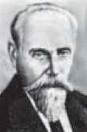 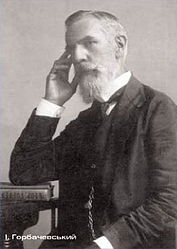 український хімік, біохімік, гігієніст та епідеміолог. Народився 5 травня 1854 року у селі Зарубинці нинішньої Тернопільської області. Помер 24 травня 1942 року.
Дякуємо за вашу увагу!
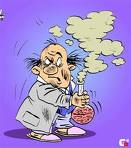